«Местоимение »
Урок – путешествие по карте 
в 6 классе
В дивный замок «Местоименье»
 попадёшь ты без сомненья,
 коль тернистый путь пройдёшь
 и друзей не подведёшь.
Сказка Януша Корчака
Я вам расскажу об одном малюсеньком слове, таком умном, что просто не верится. Это такое малюсенькое словцо.
               Постучали в дверь, ты спрашиваешь: «Кто?» А не будь этой малышки кто, должен был бы спросить: « Это Петя? Это тётя? Это мама? Это почтальон? " А тот всё отвечал бы: «Нет, нет, нет. " И ты мог бы 3 часа подряд спрашивать и не угадал бы. Стал бы мокрый, как мышь, не ел, не пил разозлился, всё спрашивал бы. А так: «Кто там?» И в этом коротком Кто? сидят все имена, всех на свете людей –
                              это МЕСТОИМЕНИЕ.
Зачем нужны местоимения в речи?
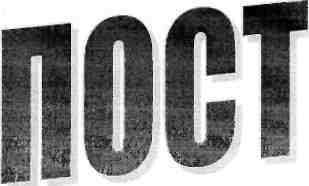 Чтобы вас пропустишь,
 надо пройти тест на пригодность.
1лицо, мн. Ч
Указат.мн.ч.им.п.
Определительное м.р.
Указательное м.р.им.п.ед.ч.
3 лицо ж.р.
Указательное мн.ч.тв.п.
1 лицо ед.ч.тв.п.
Возвратное д.п.
Отрицательное
Определитеное тв.п.мн.ч.
Отрицательное д.п.ударение на 1 слог
Опасный поворот
1. Сколько слов: мой, ничья, его, её, их, то
2. Раскрой скобки:
Что (бы) вам загадать, что (бы) вы голову поломали.
Трудна загадка, за(то) ответ прост.
Хвалю за (то), что догадался.
Весёлая полянка
Ответьте на шуточные вопросы:
Какие два местоимения мешают ездить по дорогам?
Какое местоимение требует чистоты?
А какие местоимения самые чистые?
Какое     местоимение     является     помощником прилагательного (обр. превосходная степень)?
Какое     местоимение     самое     хвастливое,     и одновременно самое скромное? Почему?
Весёлая полянка
Какое личное местоимение надо прибавить к другому личному местоимению, чтобы получить много крупных плодов (как арбуз)?
Какое местоимение превращается в союз, если его прочесть справа налево ?
В каком личном местоимении есть и междометие, и предлог ?
Какие местоимения, дружат с частицами, недолюбливают предлогов.
Головоломка
Вместо точек вставьте местоимения так, чтобы оно было бы концом одного слова и началом второго.
Например: наст ... мочка (уха).
Вставили Я, получилось НАСТЯ, ЯМОЧКА.
Семь (...)беда Медаль (...)икс
Пар (...) бор
Вол (...) мы
 Око (.. .)ставка
Домик незнайки
Исправьте речевые ошибки.
В ихнем огороде выросла капуста.
Евонная мать - повар.
У его двое братьев и двое сестер
Чего ты читаешь.
Цветик велел купить себе краски.
Сколько время?
Скучаю о вас.
Камень преткновения
Два путника шли в замок и увидели на камне  остатки склонения местоимения, первый считает, что это местоимение САМ, второй уверен, что это местоимение САМЫЙ. Кто прав? 
1 )какие местоимения не имеют им. п. ?
2) какие местоимения только в им. п. ?
3)какие 3 местоимения могут быть и личным и притяж. Как их отличить?
Одним словом     САМ…
волшебная скатерть, на которой сами собой появляются кушанья
металлический прибор для кипячения воды и чая
неограниченная власть царя 
крупный кусок драгоценного камня 
критика недостатков собственной работы 
слишком уверенный в своих силах, способностях
Своими силами, без посторонних помощь
тот, кто выучился чему-нибудь без специального обучения и руководства
Подведем итоги
Повторили разряды местоимений
Поняли, зачем они нужны в речи
Ответили на шуточные вопросы
Поломали голову над трудными вопросами
Исправили речевые ошибки
Потрудились на славу!